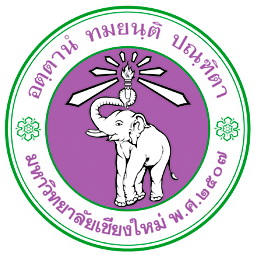 Pattern RecognitionChapter 2: Pattern Representation
Chumphol Bunkhumpornpat
Department of Computer Science
Faculty of Science
Chiang Mai University
Learning Objectives
KDD Process
Know that patterns can be represented as
Vectors
Strings
Logical descriptions 
Fuzzy sets
204453: Pattern Recognition
2
Learning Objectives (cont.)
Have found out what is involved in abstract of data
Know the parameters involved in evaluation of classifiers
204453: Pattern Recognition
3
Learning Objectives (cont.)
Have found out what is involved in abstract of data
Know the parameters involved in evaluation of classifiers
204453: Pattern Recognition
4
KDD (Knowledge Discovery in Databases) Process
204453: Pattern Recognition
5
Representation
Pattern
Physical Object
Abstract Notion
Pattern: A Set of Descriptions
Animal: ?
Ball: Size, Material
204453: Pattern Recognition
6
Pattern is the representation of an object bythe values taken by the attributes (features)
204453: Pattern Recognition
7
204453: Pattern Recognition
8
Classification
A dataset has a set of classes, and each object belongs to one of these classes.
Animals (Pattern): Mammals, Reptiles (Classes)
Balls (Pattern): Football, Table Tennis Ball (Classes)
Common technique that separates patterns into different classes.
204453: Pattern Recognition
9
Iris Dataset
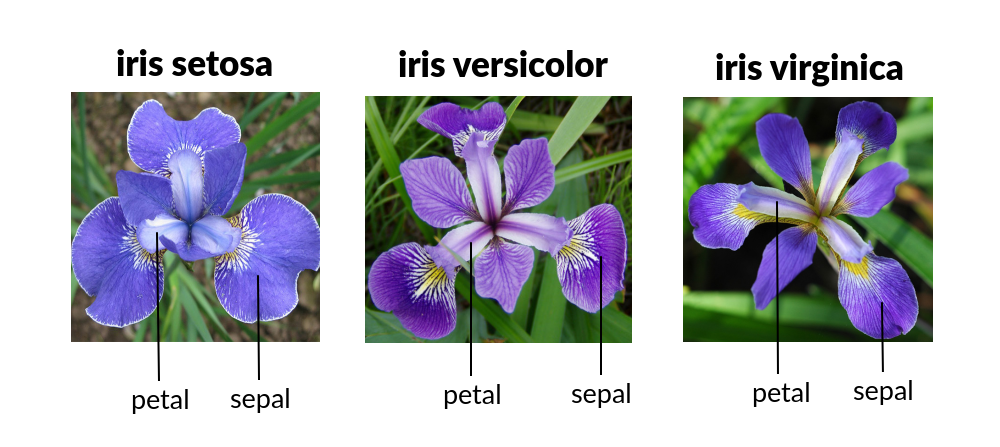 204453: Pattern Recognition
10
11
Patterns as Vectors
An Obvious Representation of a Pattern
Each element of the vector can represent one attribute of the pattern.
204453: Pattern Recognition
12
Spherical Objects
(30, 1): 30 units of weight and 1 unit diameter
(30, 1, 1): The last element represents the class of the objet (spherical objects).
204453: Pattern Recognition
13
Example 1
1.0, 1.0, 1 ;		1.0, 2.0, 1
			2.0, 1.0, 1 ;		2.0, 2.0, 1
			4.0, 1.0, 2 ;		5.0, 1.0, 2
			4.0, 2.0, 2 ;		5.0, 2.0, 2
			1.0, 4.0, 2 ;		1.0, 5.0, 2
			2.0, 4.0, 2 ;		2.0, 5.0, 2
			4.0, 4.0, 1 ;		5.0, 5.0, 1
			4.0, 5.0, 1 ;		5.0, 4.0, 1
204453: Pattern Recognition
14
Example Data Set: The Square Represents a Test Pattern
204453: Pattern Recognition
15
Patterns as Strings
A gene can be defined as a region of the chromosomal DNA constructed with four nitrogenous bases: 
Adenine: A 
Guanine : G
Cytosine: C
Thymine: T
GAAGTCCAG
204453: Pattern Recognition
16
204453: Pattern Recognition
17
17
Logical Descriptions
x1 and x2 : The attributes of the pattern
ai and bi : The values taken by the attribute
A Conjunction of Logical Disjunctions
(x1 = a1..a2)  (x2 = b1..b2)  …
Cricket Ball
(colour = red  white)  (make = leather)  (shape = sphere)
204453: Pattern Recognition
18
19
204453: Pattern Recognition
19
Fuzzy Sets
Fuzziness is used where it is not possible to make precise statements.
X = (small, large)
X = (?, 6.2, 7)
The objects belong to the set depending on a membership value which varies from 0 to 1.
X = ([0,1], 6.2, 7)
204453: Pattern Recognition
20
21
22
Distance Measure
Find the dissimilarity between pattern representations
Patterns which are more similar should be closer.
204453: Pattern Recognition
23
Distance Function
Metric
Non-Metric
204453: Pattern Recognition
24
Metric
Positive Reflexivity: d(x, x) = 0
Symmetry: d(x, y) = d(y, x)
Triangular Inequality: d(x, y)  d(x, z) + d(z, y)
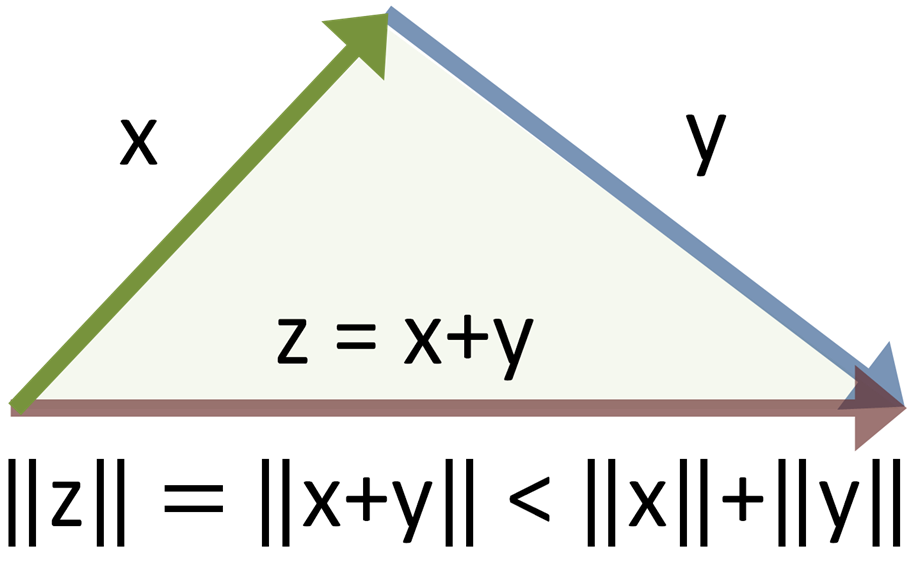 204453: Pattern Recognition
25
Minkowski Metric
204453: Pattern Recognition
26
Euclidean Distance (L2; m = 2)
d2(x, y) =  (x1 – y1)2 + (x2 – y2)2 + … + (xd – yd)2
204453: Pattern Recognition
27
28
X = (4, 1, 3); Y = (2, 5, 1)
d(X, Y) =  (4 – 2)2 + (1 – 5)2 + (3 – 1)2 = 4.9
204453: Pattern Recognition
29
204453: Pattern Recognition
30
31
Distance Measure (cont.)
It should be ensure that all the features have the same range of values, failing which attributes with larger ranges will be treated as more important.
To ensure that all features are in the same range, normalisation of the feature values has to be carried out.
204453: Pattern Recognition
32
Example of Data
X1 : (2, 120)	
		X2 : (8, 533)	
		X3 : (1, 987)	
		X4 : (15, 1121)
		X5 : (18, 1023)
204453: Pattern Recognition
33
Example of Data (Cont.)
It gives the equal importance to every feature.
If the 2nd feature (much larger) is used for computing distances, the 1st feature will be insignificant and will  not have any bearing on the classification.
204453: Pattern Recognition
34
Normalisation of Data
It divides every value of the feature by its maximum value.
All the values will lie between 0 and 1.
204453: Pattern Recognition
35
Normalisation of Data (cont.)
X1 : (2, 120)		X’1 : (0.11, 0.11)
		X2 : (8, 533)		X’2 : (0.44, 0.48)
		X3 : (1, 987)		X’3 : (0.06, 0.88)
		X4 : (15, 1121)		X’4 : (0.83, 1.0)
		X5 : (18, 1023)		X’5 : (1.0, 0.91)

		MAX : 18, 1121
204453: Pattern Recognition
36
Weighted Distance Measure
When attributes need to treated as more important, a weight can be added to their values.
wk is the weight associated with the kth dimension (or feature).
204453: Pattern Recognition
37
Weighted Distance Measure (cont.)
204453: Pattern Recognition
38
X = (4, 2, 3); Y = (2, 5, 1)w1 = 0.3; w2 = 0.6; w3 = 0.1
d(X, Y) =  0.3(4 – 2)2 + 0.6 (1 – 5)2 + 0.1 (3 – 1)2 
		 = 3.35
204453: Pattern Recognition
39
Example of Data (Cont.)
X1 : (2, 120)		
		X2 : (8, 533)		
		X3 : (1, 987)		
		X4 : (15, 1121)	
		X5 : (18, 1023)

		 w1 = ? ; w2 = ?
204453: Pattern Recognition
40
Non-Metric Similarity Functions
They do not obey either the triangular inequality or symmetry come under this category.
They are useful for images or string data.
They are robust to outliers or to extremely noisy data.
204453: Pattern Recognition
41
Non-Metric Similarity Functions (cont.)
k-Median Distance
Mutual Neighbourhood Distance
204453: Pattern Recognition
42
k-Median Distance
k-median operator returns the kth value of the ordered difference vector.
X = (x1, x2, …, xn) and Y = (y1, y2, …, yn)
d(X, Y) = k-median{sort(|x1 – y1|, …, |xn – yn|)}
204453: Pattern Recognition
43
X = (50, 3, 100, 29, 62, 140);Y = (55, 15, 80, 50, 70, 170)
Difference Vector = {5, 12, 20, 21, 8, 30}
d(X, Y) = k-median {5, 8, 12, 20, 21, 30}
If k = 3, then d(X, Y) = 12
204453: Pattern Recognition
44
Mutual Neighbourhood Distance
For each data point
All other data points are numbered from 1 toN – 1 in increasing order of some distance measure.
The nearest neighbour is assigned value 1.
Te farthest point is assigned the value N – 1.
204453: Pattern Recognition
45
Mutual Neighbourhood Distance (cont.)
MND(u, v) = NN(u, v) + NN(v, u)
NN(u, v): The number of data point v w.r.t. u.
NN(u, u) = 0
Symmetric
Reflexive
Not Triangular Inequality
204453: Pattern Recognition
46
Ranking of A, B and C
MND(A, B) = 2
MND(B, C) = 3
MND(A, C) = 4
1	2
A	B	C
B	A	C
C	B	A
204453: Pattern Recognition
47
Ranking of A, B, C, D, E and F
MND(A, B) = 5
MND(B, C) = 3
MND(A, C) = 7
1	2	3	4	5
A	D	E	F	B	C
B	A	C	D	E	F
C	B	A	D	E	F
204453: Pattern Recognition
48
Abstractions of the Data Set
A set of training patterns where the class label for each pattern is given, is used for classification.
The complete training set may not be used because the processing time may be too long but an abstraction of the training set can be used.
204453: Pattern Recognition
49
Abstractions of the Data Set (cont.)
No Abstraction of Patterns
Single Representative per Class
Multiple Representative per Class
204453: Pattern Recognition
50
No Abstraction of Patterns
All the training patterns are used.
k-Nearest  Neighbour
It uses the neighbours of the test pattern from all the training patterns.
204453: Pattern Recognition
51
Single representative per class
Centroid
The sample mean of the points in the cluster
Medoid 
The most centrally located point in the cluster
204453: Pattern Recognition
52
Multiple representative per class
Cluster Representative
Cluster Centres
204453: Pattern Recognition
53
A Set of Data Points
204453: Pattern Recognition
54
Evaluation of Classifiers
Accuracy of the Classifier
Design Time and Classification Time
Space Required
Explanation Ability
Noise Tolerance
204453: Pattern Recognition
55
Accuracy of the Classifier
The main aim of using a classifier is to correctly classify unknown patterns.
The accuracy of the classifier is the parameter usually taken into account.
204453: Pattern Recognition
56
Design Time and Classification Time
Design Time
Time to build the classifier from the training data
Classification Time
Time to classify a pattern using the design classifier
If the classification time is too large and it is required to carry out the classification task quickly, it may be better to sometimes sacrifice the accuracy and use a classifier which is faster.
204453: Pattern Recognition
57
Space Required
Abstraction: Less
No Abstraction: High
Hand-Held Devices
It is good to use a classifier requiring little space.
204453: Pattern Recognition
58
Explanation Ability
The reason for the classifier in choosing the class of a pattern is clear to the user.
Medical Diagnostics
Explanation ability may be necessary in a classifier so that the doctors are sure that the classifier is doing the right thing.
204453: Pattern Recognition
59
Noise Tolerance
The ability of the classifier to take care of outliers and patterns wrongly classified
204453: Pattern Recognition
60
Training and Test Sets
A training set is recognized to construct a classifier.
A test set is used to validate a classifier.
204453: Pattern Recognition
61
Experiment
Re-Substitution Estimate
Holdout Method
K-Fold Cross-Validation
204453: Pattern Recognition
62
Re-Substitution Estimate
An estimate can be made using the training set itself.
It assumes that the training data is a good representative of the data.
204453: Pattern Recognition
63
Holdout Method
The training set is divided into two sub-sets.
Two-thirds of the data is used for training.
One-thirds of the data is used for validation.
It could also be one-half for training andone-half for testing or any other proportion.
204453: Pattern Recognition
64
K-Fold Cross-Validation
The data is divided into k equal sub-sets.
During each run
One sub-set is used for testing.
The rest of the sub-sets are used for training.
This procedure is carried out k times so that each sub-set is used for testing once.
204453: Pattern Recognition
65
Reference
Murty, M. N., Devi, V. S.: Pattern Recognition: An Algorithmic Approach (Undergraduate Topics in Computer Science). Springer (2012)
204453: Pattern Recognition
66